Herzlich Willkommen
zum
ErwachsenentrainerIn
Modul 2
MW-Akademie        info@mw-akademie        www.mw-akademie.at
1
In dir muss brennen, was du in anderen entzünden willst!
Augustinus, Ordensgründer und Heiliger
MW-Akademie        info@mw-akademie        www.mw-akademie.at
2
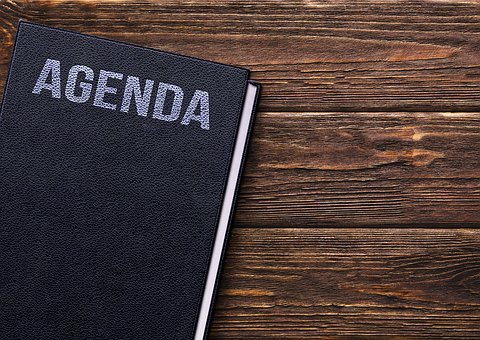 Modul 2
Sicheres Auftreten
Medien
Selbstbild / Fremdbild
Üben, Üben, Üben
MW-Akademie        info@mw-akademie        www.mw-akademie.at
Rahmen der Zusammenarbeit
„Du“ oder „Sie?“

Vertrauensvoll und Vertraulich

Fehlerkultur / 80:20 Prinzip

Feedbackkultur

Aktive Mitarbeit – voneinander lernen

Was tun wir bei Nichteinhaltung unserer Regeln?
MW-Akademie        info@mw-akademie        www.mw-akademie.at
5
Kennenlern Übung
Zu zweit 
Gegenüber einschätzen
Beruf
Hobbies
Familienstand
Alter
Persönlichkeitseigenschaften
Etc.
Dann Wechsel – danach Austausch
Dann Vorstellung des/der Anderen vor der Gruppe
MW-Akademie        info@mw-akademie        www.mw-akademie.at
6
7
Euer Trainer: Elmar Fleck
MW-Akademie        info@mw-akademie        www.mw-akademie.at
Lernansatz
Quelle: http://www.edutechie.ws/2007/10/09/cone-of-experience-media/
MW-Akademie        info@mw-akademie        www.mw-akademie.at
8
Lernansatz
Quelle: http://www.edutechie.ws/2007/10/09/cone-of-experience-media/
MW-Akademie        info@mw-akademie        www.mw-akademie.at
9
10
Feedback Tool
MW-Akademie        info@mw-akademie        www.mw-akademie.at
STATE MANAGEMENT
MW-Akademie        info@mw-akademie        www.mw-akademie.at
11
SICHERES AUFTRETEN
MW-Akademie        info@mw-akademie        www.mw-akademie.at
12
RAHMEN VS. INHALT
MW-Akademie        info@mw-akademie        www.mw-akademie.at
13
Perfekter Inhalt ;)
Hauptsache Du gibst möglichst viel Information weiter, das ist Dein Job, alles was irgendwie möglich ist, in möglichst kurzer Zeit komprimiert an Wissen weiterzugeben. Erwarte Dir von deinen Teilnehmern, dass sie sich alles merken können und vor allem berieselt werden wollen. Du weisst ja aus eigener Erfahrung, am schönsten ist es, mindestens 8 Stunden lang nur zuzuhören, sich nicht zu bewegen, keine Interaktion zu haben und dann alles zu wissen. Je mehr Inhalt Du sagst und je mehr Wörter du schreibst, desto größer ist die Wahrscheinlichkeit, das viel hängenbleibt. So wie Du jetzt bestimmt den ersten Satz auf dieser Folie ohne hinzuschauen auswendig wiederholen kannst! Oder vielleicht doch nicht? Tja, dann ist offensichtlich viel Inhalt und ganz viel Wissensweitergabe nicht die Lösung für grossartige Trainings. Falls Du bis jetzt diesen Text gelesen hast, danke für diese Leistung – mir ist hier schon beim Schreiben langweilig geworden. Ich bin zutiefst davon überzeugt, Du kannst es besser!
MW-Akademie        info@mw-akademie        www.mw-akademie.at
14
MEDIEN
MW-Akademie        info@mw-akademie        www.mw-akademie.at
15
Online Tools
MS Teams / Zoom
Break Out Sessions
Mentimeter
Prezi
Canva
MW-Akademie        info@mw-akademie        www.mw-akademie.at
16
Bilder
Immer Quelle hinzufügen
Tipp:
https://commons.wikimedia.org/wiki/Hauptseite
MW-Akademie        info@mw-akademie        www.mw-akademie.at
17
WERTE
MW-Akademie        info@mw-akademie        www.mw-akademie.at
18
Werte kann man nicht lehren, sondern nur vorleben.
Viktor Frankel, Österreichischer Psychiater und Autor
MW-Akademie        info@mw-akademie        www.mw-akademie.at
19
Sachebene
20%
Bewusste 
Kommunikation
Beziehungs-
ebene
80%
Unbewusste 
Kommunikation
MW-Akademie        info@mw-akademie        www.mw-akademie.at
20
SELBSTSICHT VS. FREMDSICHT
MW-Akademie        info@mw-akademie        www.mw-akademie.at
21
Nach antiker Überlieferung antwortete Thales* auf die Frage, was am schwersten von allen Dingen sei: 
„Sich selbst kennen“
Was am leichtesten sei:
„Anderen Rat geben“

*Thales: (ca. 624-546) war ein weitgereister Kaufmann, Staatsmann, Mathematiker, Astronom, Naturforscher und Philosoph
MW-Akademie        info@mw-akademie        www.mw-akademie.at
22
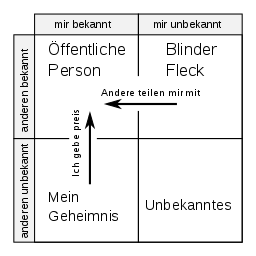 Johari Fenster
MW-Akademie        info@mw-akademie        www.mw-akademie.at
23
KREATIVMETHODE
MW-Akademie        info@mw-akademie        www.mw-akademie.at
24
Wer sich an die Phantasie der Menschen wendet, wird immer den besiegen, der auf ihren Verstand einwirken will
Friedrich der Große, Preußischer König
MW-Akademie        info@mw-akademie        www.mw-akademie.at
25
Methode
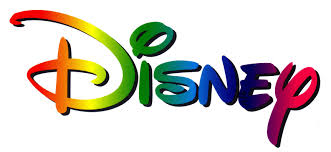 MW-Akademie        info@mw-akademie        www.mw-akademie.at
26
MW-Akademie        info@mw-akademie        www.mw-akademie.at
27
MW-Akademie        info@mw-akademie        www.mw-akademie.at
28
Wenn Du ein Schiff bauen willst, dann trommle nicht Männer zusammen, um Holz zu beschaffen, Aufgaben zu vergeben und die Arbeit einzuteilen, sondern lehre die Männer die Sehnsucht nach dem weiten endlosen Meer
Antoine de Saint Exupèry, Französischer Schriftsteller
MW-Akademie        info@mw-akademie        www.mw-akademie.at
29
Ein Beispiel zu geben ist nicht die wichtigste Art, wie man andere beeinflusst. Es ist die einzige.
Albert Schweitzer, Nobelpreisträger
MW-Akademie        info@mw-akademie        www.mw-akademie.at
30
Danke
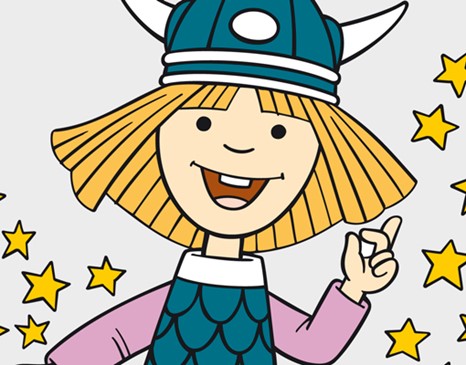 Für Eure aktive Mitarbeit

Für Eure Offenheit

Für den aktiven Austausch der alles so lebendig gemacht hat

Für Eure Zeit
MW-Akademie        info@mw-akademie        www.mw-akademie.at
31